TEST ORTOPÉDICOS  FUNCIONALES
MORFOFUNCIÓN
Ósea
Articular:     Capsular/ligamentaria
Muscular/ Tendinosa
Fascial
Inervación/Irrigación
ARTROKINEMÁTICA
ESQUEMA FISIOTERAPÉUTICO
• Diagnóstico Médico *
Evaluación FT.
Razonamiento y  DiagnósticoFT.
Objetivos y Plan de  Tratamiento.
Reevaluación durante y  al final del tratamiento
EVALUACIÓN FISIOTERAPÉUTICA
Entrevista
Etapa de la condición
Observación general
Dolor
Evaluación postural
Inspección/Palpación
Movimiento activo y pasivo
Test de extensibilidad
Test de fuerza muscular
Mesuraciones (perímetros/longitudes)
Valoración neurológica
Test específicos y funcionales
Estudios complementarios
ANAMNESIS
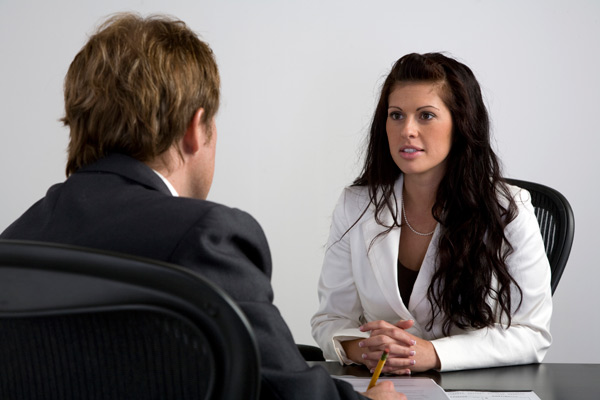 PRUEBA DE TRENDELENBURG
Paciente:	de pie.
Examinador: detrás del paciente.
Prueba: el paciente flexiona la extremidad  contralateral.
Positivo: La pelvis del lado que no soporta  peso desciende.
Implicancia: Debilidad de glúteo medio.
TEST DE FABER
Paciente:	Decúbito supino.
Examinador:	De	pie,	a	la	altura	de	la	pelvis	del
paciente.
Prueba: El examinador toma con su mano caudal la
rodilla del paciente y lleva a flexión de cadera y rodilla
hasta	que	la	planta	del	pie	reposa	sobre	la	rodilla
contralateral.	A	continuación,	lleva	la	cadera	a
abducción	mientras	la	otra	mano	frena	el
adelantamiento de la hemipelvis contralateral.
Positivo: Déficit de separación por el que la rodilla  permanece claramente por encima de la rodilla  contralateral.
Implicancia: indicativo de un espasmo del psoas y  aductores, posibilidad de una patología en la cadera  como PFA (pinzamiento fémoro acetabular) o de la  articulación sacroilíaca
TEST DE FABER
Comentarios:
En condiciones normales, la rodilla  ipsilateral desciende hasta el plano de la  camilla o, al menos, se sitúa a la altura de  la opuesta.
MANIOBRA DE FREIBERG
Paciente:	decúbito prono.
Examinador:	Al lado del paciente.
Prueba:	Flexionar	la	rodilla	a	90°	y  llevar la cadera a RI.
Positivo:	Dolor	muscular	en	zona	de  piramidal.
Implicancia: Síndrome de piriforme.
TENSIÓN DEL PIRAMIDAL
Paciente: Decúbito lateral sobre el lado  contralateral.
Examinador: Detrás del paciente.
Prueba: Flexión de rodillas, dejando la  rodilla del lado a evaluar sobre la rodilla  contralateral.
Positivo: Dolor muscular en zona de  piramidal al tensionar sus fibras en  rotación interna de cadera.
Implicancia: Síndrome de piriforme.
PRUEBA DE CRAIG
Objetivo: Valorar el grado de anteversión femoral.
Posición del paciente: en decúbito prono, con la rodilla flexionada a 90°.
Posición del examinador: De pie, perpendicular al eje de los miembro  inferiores.
PRUEBA DEL PIRIFORME
PRUEBA DEL PIRIFORME
Objetivo: valorar el grado de flexibilidad-acortamiento del músculo  piriforme.
Posición del paciente: en decúbito lateral – ventral, el miembro  inferior superior con flexión de 60° de cadera y flexión de rodilla a  100° aproximadamente, por fuera de la camilla, y el pie sobre el  hueco poplíteo de la rodilla del miembro subyacente.
Posición del examinador: de pie, en posición, a la altura de la rodilla  suprayacente.
PRUEBA DEL PIRIFORME
Ejecución: el examinador estabiliza con la mano cefálica la cadera,  mientras que con la mano caudal aplica a la rodilla presión vertical y  descendente.
Hallazgo positivo: la aparición de dolor en el cuerpo del músculo es  un signo de contractura del piriforme.
Comentario: si el piriforme comprime el nervio ciático a su paso por la  nalga dará lugar a la aparición de una ciatalgia.
PRUEBA DE CRAIG
Ejecución:	El examinador	palpa con una mano el trocánter mayor.  Con la mano opuesta	toma el pies del paciente e induce la rotación  interna o externa de la cadera hasta colocar el trocánter mayor  paralelo al plano de la camilla. El grado	de anteversión queda  definido por el ángulo formado entre el eje de la pierna y la vertical.
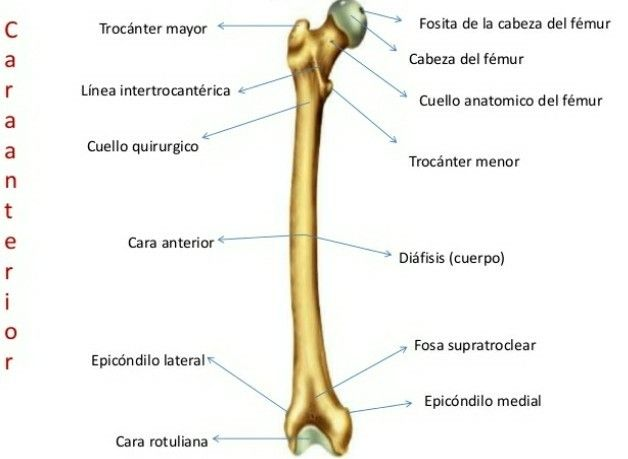 PRUEBA DE CRAIG
Hallazgo positivo: El grado de anteversión viene dado por el ángulo  medido en el momento en que el trocánter mayor es paralelo a la  camilla.
PRUEBA DE CRAIG
Comentarios: Se considera normal un ángulo entre 10° y 15°, aunque  en jóvenes puede ser algo mayor. Mediciones que superen estas  cifras son indicativas de anteversión de rotación interna aumentada y  de rotación externa disminuida.
TEST RODILLA
Exploración meniscal:
Steiman /Apley

Ligamentos:
Prueba de Bostezo
Lachmann
Cajón anterior y posterior
POR POSTURA
Valgo:
Valgo fisiológico (13° H y 18° M).
Degeneración de menisco lateral.
Pronación de pie.
Tensión estructuras mediales
Desviación lateral de la rótula.
•
Varo:
Varo (siempre es patológico).
Degeneración de menisco medial.
Supinación de pie.
Tensión estructuras laterales.
TEST TOBILLO
Prueba de cajón anterior
Prueba de inversión y eversión  forzada
Movimiento articular tibio  peroneo.
Signo de Homan
Reflejo Aquileo
FAAM (Foot and Ankle Ability  Measure).
MOVIMIENTO ACTIVO
Dorsiflexión y eversión limitada
Articular
Muscular  (acortamiento/debilidad).
Plantiflexión e inversión limitado
Lesión de tejidos laterales (dolor)
Presencia de movimientos  compensados.
     Valorar el rango con goniometría
MOVIMIENTO PASIVO
Amplitud limitada y dolorosa.
Valorar el rango con goniometría
•
Dorsiflexión probablemente
END FEEL firme anormal por
acortamiento del tríceps sural y
tendón de aquiles.
END FEEL duro anormal por
anteriorización y lateralización
del astrágalo (mecanismo de lesión).
•
Valoración de movimientos componentes.
TEST DE EXTENSIBILIDAD
Acortamiento de Tendón
Aquiles/ Tríceps sural
•
Limitación a la dorsiflexión
< 10° afecta la marcha
< 15° afecta la carrera
•
FUERZA MUSCULAR
STAR EXCURSION BALANCE TEST